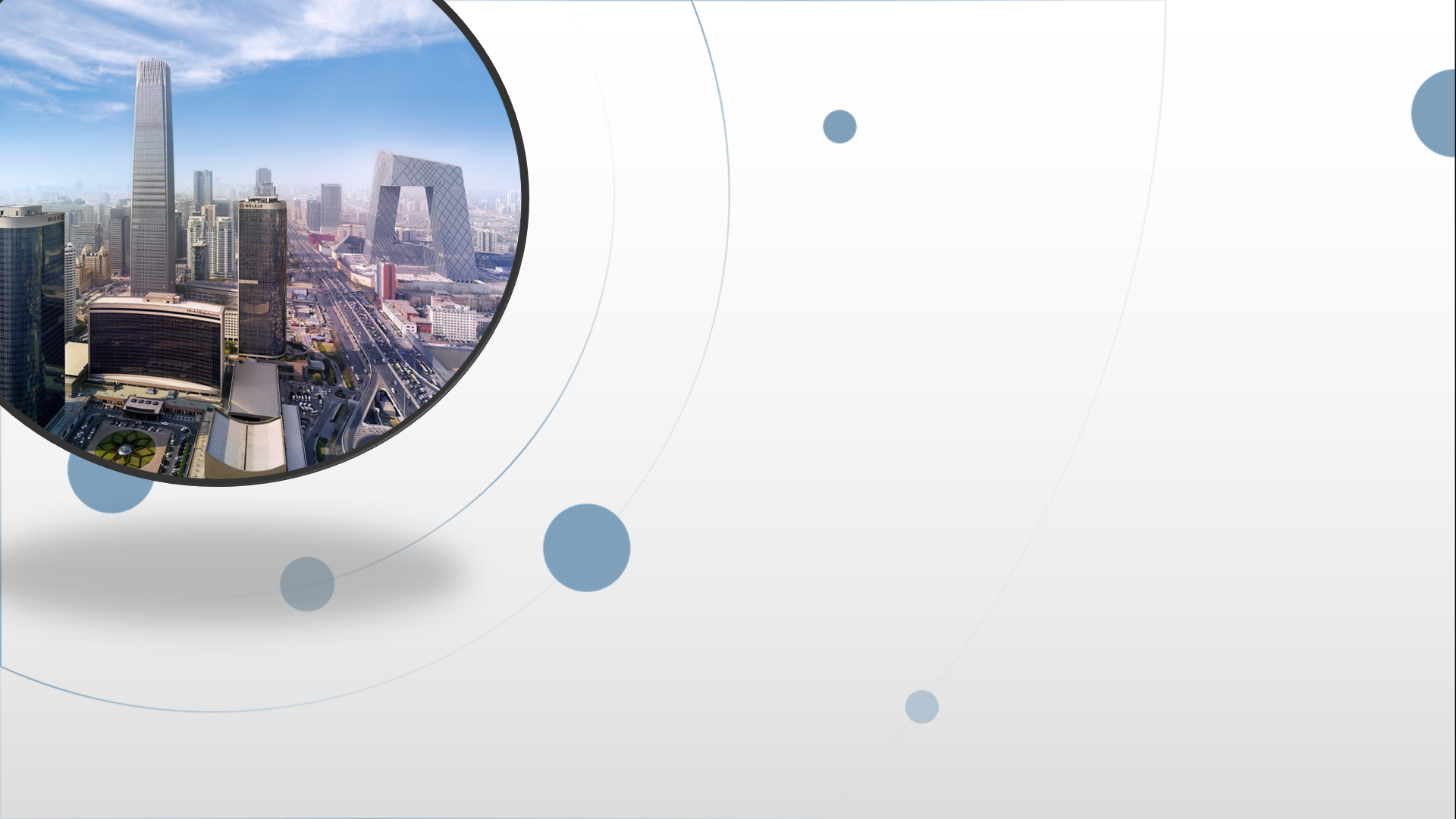 朝阳区线上课堂·高三政治
当代国际社会重难点解析
人大附中朝阳学校    郭红梅
学习任务单
明确学习目标
梳理知识结构
解析重点难点
分清易错易混点
聚焦时政热点
一 明确学习目标
1.引用国家之间合作、竞争、冲突的实例,印证国家利益是决定国际关系的主要因素。
2.阐释联合国宪章倡导的国际关系基本准则,评析联合国在国际事务中发挥的作用;分析世界贸易组织、世界银行、国际货币基金组织在国际经济事务中发挥的作用。
3.识别主要的区域性国际组织,评价区域性国际组织在国际事务中发挥的作用。
一 明确学习目标
4.引述有关资料,全面阐述和平与发展是当今时代的主题,描述世界多极化趋势;解释我国独立自主的和平外交政策,阐述合作共赢的理念,认识构建人类命运共同体的意义。

5.阐明霸权主义、强权政治的危害,了解共商共建共享的全球治理观,理解国际关系民主化的意义。
二 梳理知识结构
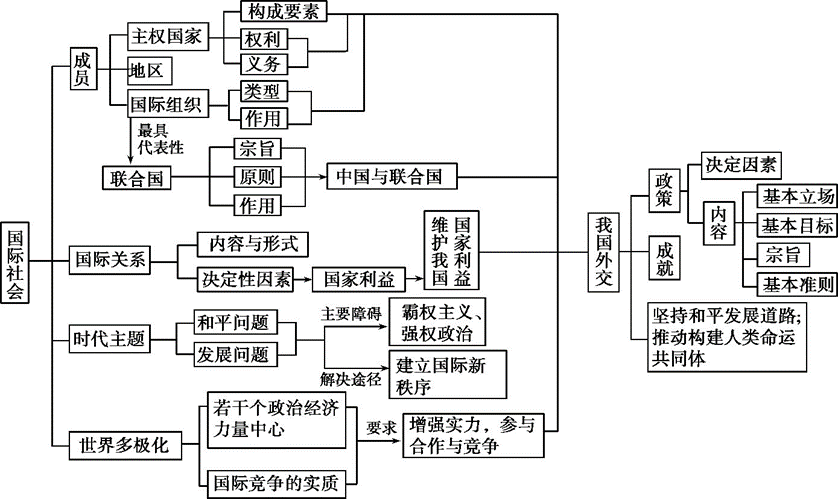 二 梳理知识结构
三 解析重点难点
1.全面认识主权国家     
(1)政权、主权和人权的区别
（2）主权国家的权利与义务
2. 全面理解维护我国的国家利益
3.当今时代的主题:和平与发展
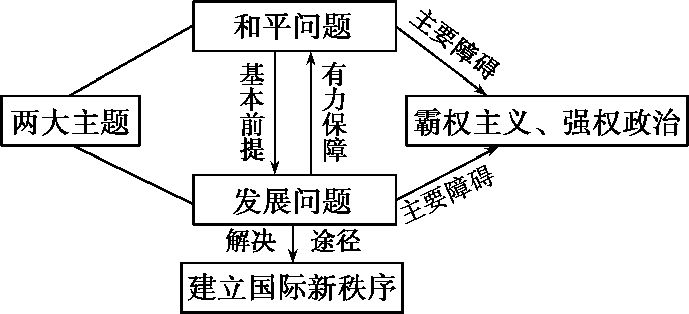 4.比较经济全球化和世界多极化
5.国际竞争的实质
6. 正确理解我国的外交政策
(1)决定因素
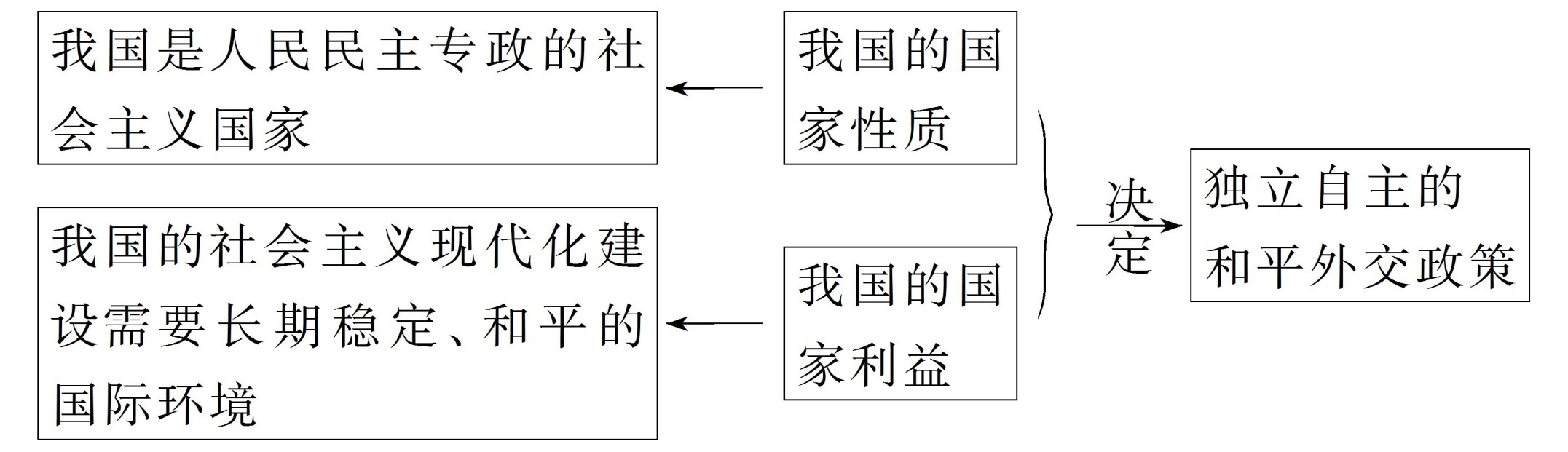 (2)基本内容
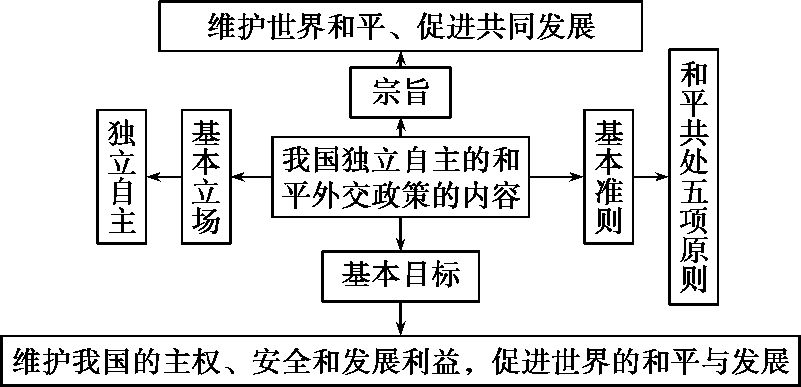 (3)国际关系、国家利益、国家性质和外交政策之间的关系
①国家利益决定国际关系。维护国家利益是主权国家制定和推行对外政策的依据。
②国家性质和国家利益决定国家的对外政策。国家性质决定对外政策的性质,国家利益决定国家对外政策的内容。国家对外政策的执行过程,就是国家利益的实现过程。对外政策是国家性质和国家利益在国家对外关系上的反映。
③国家利益的变化导致主权国家对外政策的改变,从而使国际关系发生相应变化。同时,国际关系的变化会影响国家利益的实现。
知识拓展：从不同角度全方位理解外交政策
7.中国的和平发展道路
(1)正确理解我国走和平发展道路
中国走和平发展道路,从国际角度讲,顺应了和平与发展的世界潮流,有利于促进世界和平与发展;从国内角度讲,符合我国的国情,体现了最广大人民的根本利益和我国的根本利益。因此,不能把中国走和平发展道路理解为只是为了世界和平与发展,也不能理解为只是为了我国人民的利益和我国的国家利益。
(2)多角度理解和把握中国如何实现自身的和平与发展
①从作为国际社会成员的角度——要履行主权国家义务、遵循联合国宪章的宗旨和原则。
②从国际竞争实质角度——要增强综合国力。
③从国际形势角度——要反对霸权主义和强权政治,推动国际新秩序的建立及推动世界多极化的发展。
④从处理国际关系角度——要坚决维护我国的国家利益,尊重别国合法权益,在和平共处五项原则的基础上同所有国家发展友好合作关系。
从外交政策角度——坚持奉行独立自主的和平外交政策。
8.全面掌握联合国的有关知识
9. 全面把握中国与联合国的关系
10. 全面把握世界贸易组织
11. 全面把握亚太经合组织
12. 全面把握欧盟
四 分清易错易混点
1.一个国家的主权可以放弃。（     ）
2.联合国在冲突国家派出维和部队,说明联合国可以干预国家的内部事务（     ）
3. 政权是一个国家的生命和灵魂,是国家存在的最重要因素。（      ）
4.世界卫生组织和国际红十字会都是非政府间世界性专门性组织。（      ）
5. 国家间的根本利益是一致的。(       )
四 分清易错易混点
6. 我国综合国力日益增强，在国际社会中起主导性作用。（    ）
7. 世界多极化格局已经形成。（    ）
8. 当前国际竞争的实质是经济和科技实力的较量。（    ）
9. 我国外交政策的基本目标是维护世界和平、促进共同发展。（    ）
五 聚焦时政热点
（一）热点聚焦：     构建人类命运共同体，彰显大国责任与担当
2019年是中华人民共和国成立70周年。70年前，中国人民历经几代人上下求索，终于在中国共产党领导下建立了新中国。历经70年艰苦奋斗，中国人民立足本国国情，在实践中不断探索前进方向，开辟了中国特色社会主义道路。今天的中国，已经站在新的历史起点上。我们深知，尽管成就辉煌，但前方还有一座座山峰需要翻越，还有一个个险滩等待跋涉。我们将继续沿着中国特色社会主义道路大步向前，坚持全面深化改革，坚持高质量发展，坚持扩大对外开放，坚持走和平发展道路，推动构建人类命运共同体。
习近平主席在各种外交活动中,深入阐述了“人类命运共同体”这一重要理念,为世界发展提供中国智慧、增添中国动力。
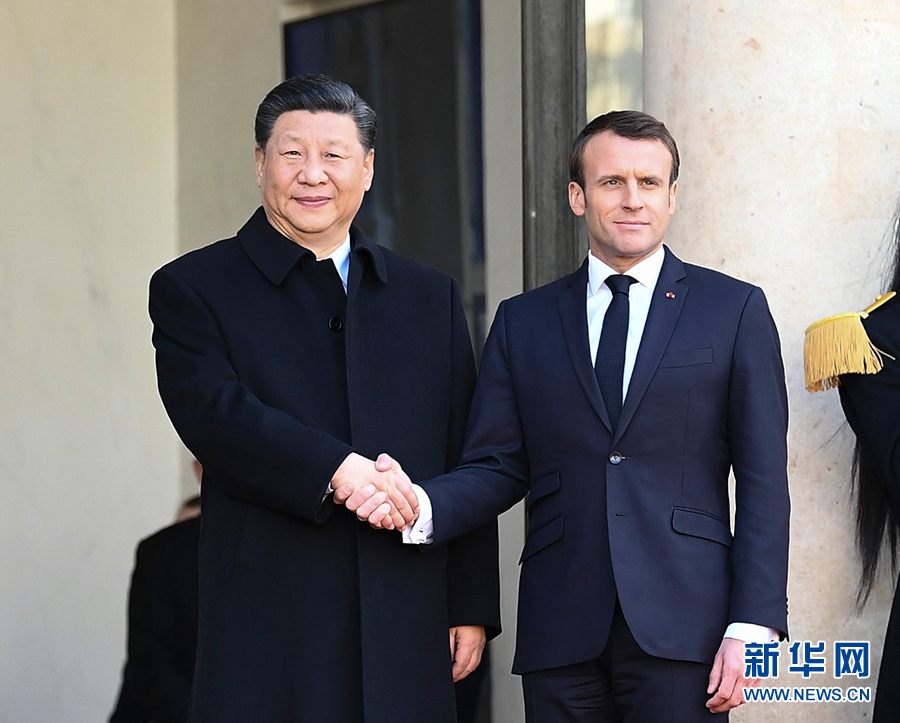 镜头一：2019年3月，国家主席习近平在巴黎出席中法全球治理论坛闭幕式，并发表题为《为建设更加美好的地球家园贡献智慧和力量》的重要讲话。讲话强调，我们要坚持共商共建共享的全球治理观，积极推进全球治理规则民主化。我们要继续高举联合国这面多边主义旗帜，充分发挥世界贸易组织、国际货币基金组织、世界银行、二十国集团、欧盟等全球和区域多边机制的建设性作用，共同推动构建人类命运共同体。
镜头二：2019年4月，习近平主席在第二届“一带一路”国际合作高峰论坛开幕式上的主旨演讲中强调，共建“一带一路”倡议，目的是聚焦互联互通，深化务实合作，携手应对人类面临的各种风险挑战，实现互利共赢、共同发展。在各方共同努力下，“六廊六路多国多港”的互联互通架构基本形成，从亚欧大陆到非洲、美洲、大洋洲，共建“一带一路”为世界经济增长开辟了新空间，为国际贸易和投资搭建了新平台，为完善全球经济治理拓展了新实践，为增进各国民生福祉作出了新贡献，成为共同的机遇之路、繁荣之路。事实证明，共建“一带一路”不仅为世界各国发展提供了新机遇，也为中国开放发展开辟了新天地。
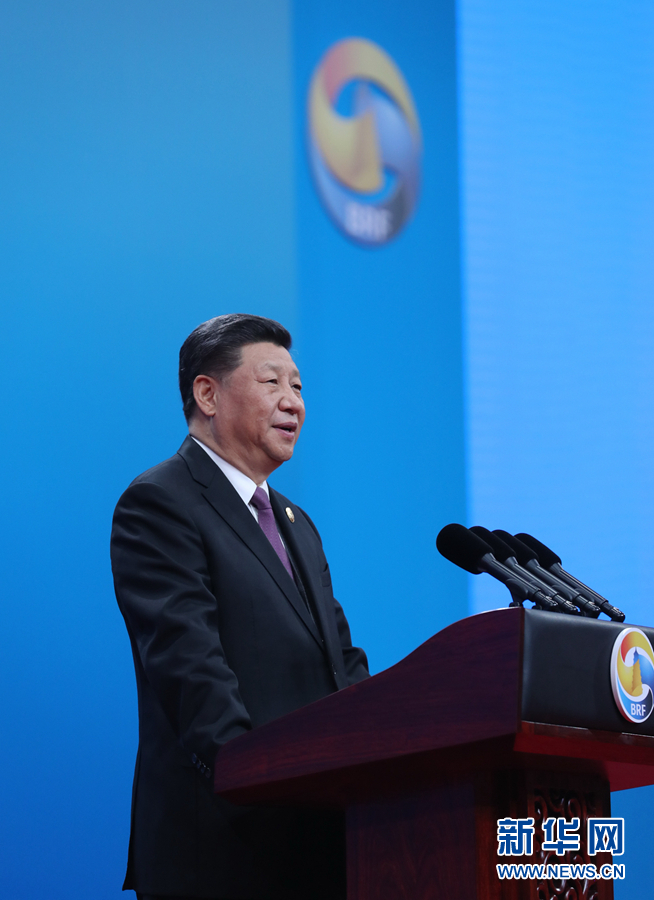 镜头三：2019年5月，习近平主席在亚洲文明对话大会开幕式上发表了《深化文明交流互鉴　共建亚洲命运共同体》的主旨演讲。主席指出：当前，世界多极化、经济全球化、文化多样化、社会信息化深入发展，人类社会充满希望。同时，国际形势的不稳定性不确定性更加突出，人类面临的全球性挑战更加严峻，需要世界各国齐心协力、共同应对。亚洲文明对话大会，为促进亚洲及世界各国文明开展平等对话、交流互鉴、相互启迪提供了一个新的平台。文明因多样而交流，因交流而互鉴，因互鉴而发展。我们要加强世界上不同国家、不同民族、不同文化的交流互鉴，夯实共建亚洲命运共同体、人类命运共同体的人文基础。
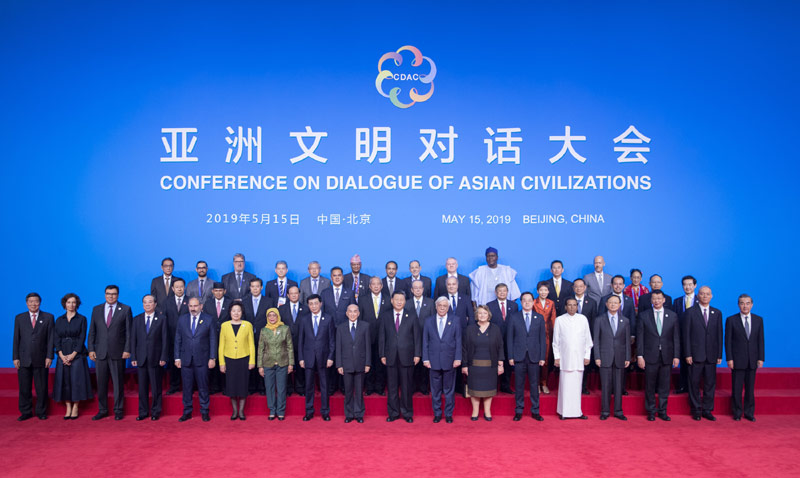 镜头四：2019年6月， 国家主席习近平在中俄建交70周年纪念大会上发表题为《携手努力，并肩前行，开创新时代中俄关系的美好未来》的致辞。习主席指出，双方开创性建立“不结盟、不对抗、不针对第三方”的新型中俄关系，为两国关系长远发展奠定了坚实基础。新时代的中俄关系，要更加担当有为，携手维护世界和平安宁。面对复杂变化的国际形势，中俄作为世界大国和联合国安理会常任理事国，将继续秉持公平正义，坚持责任道义，体现担当仗义，同国际社会一道，坚定维护以联合国为核心的国际体系，坚定维护以联合国宪章宗旨和原则为基础的国际秩序，推动世界多极化和国际关系民主化，共同建设更加繁荣稳定、公平公正的世界，携手构建新型国际关系和人类命运共同体。
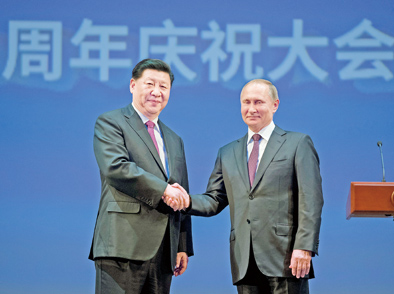 镜头五：2019年6月14日，国家主席习近平在上海合作组织成员国元首理事会第十九次会议上发表题为《凝心聚力　务实笃行　共创上海合作组织美好明天》的重要讲话。提出要把上海合作组织打造成“四个典范”--团结互信、安危共担、互利共赢、包容互鉴。同时指出，面对日益增多的全球性挑战，我们要展现应有的国际担当，坚持共商共建共享的全球治理观，密切协调和配合，维护以联合国为核心的国际体系，促进多边主义和自由贸易，推动国际秩序朝着更加公正合理的方向发展。
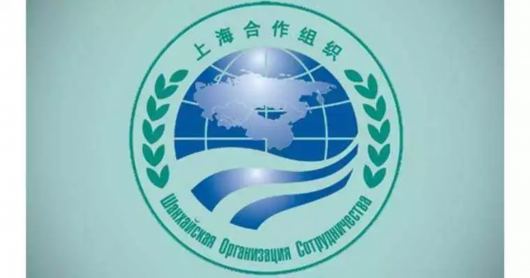 镜头六：2019年6月15日，习近平主席在亚信（亚洲相互协作与信任措施会议）第五次峰会上发表了题为《携手开创亚洲安全和发展新局面》的讲话。习主席强调：中国始终坚持同亚洲国家发展睦邻友好关系，参与创建亚信、上海合作组织、亚洲基础设施投资银行等多边安全和发展机制，支持东盟、南盟、阿盟等发挥积极作用，为亚洲稳定和繁荣作出重要贡献。作为亚洲大家庭一员和国际社会负责任大国，中国将继续做世界和平的建设者、全球发展的贡献者、国际秩序的维护者，推动构建新型国际关系和人类命运共同体。
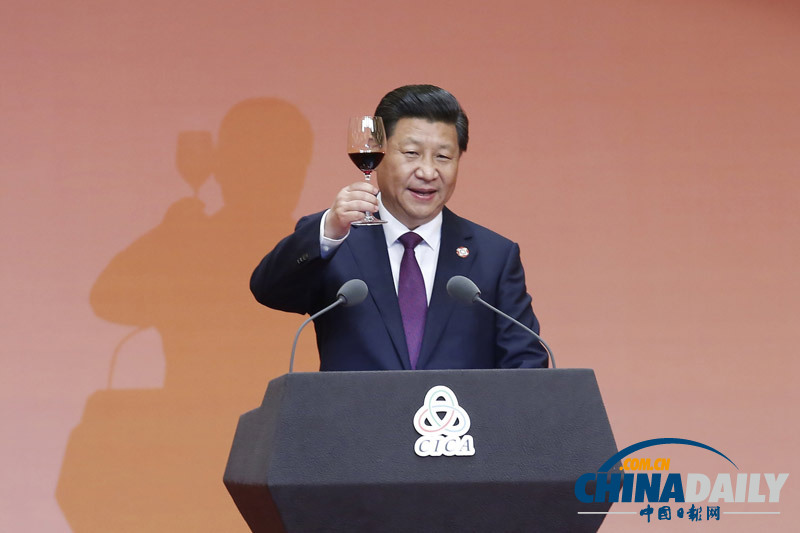 镜头七：2019年10月28日至31日，中国共产党第十九届中央委员会第四次全体会议在北京召开。会议指出，我国国家制度和国家治理体系具有十三个方面的显著优势。其中第十三条强调：我们具有坚持独立自主和对外开放相统一，积极参与全球治理，为构建人类命运共同体不断作出贡献的显著优势。会议指出，我们要继续坚持和完善独立自主的和平外交政策，推动构建人类命运共同体。
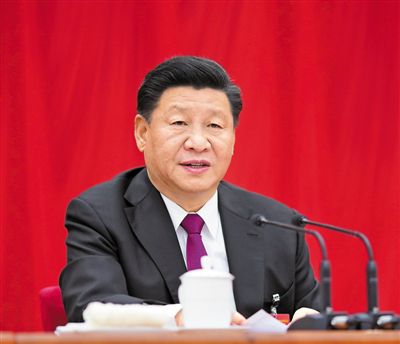 （二）热点解析：
1.什么是人类命运共同体？
人类命运共同体指在追求本国利益时兼顾他国合理关切，在谋求本国发展中促进各国共同发展。人类只有一个地球，各国共处一个世界，要倡导"人类命运共同体"意识。
人类命运共同体这一全球价值观包含相互依存的国际权力观、共同利益观、可持续发展观和全球治理观等四大理念内涵。
2.发展历程：
2013年3月，习近平就任总书记后首次出访就表示，国际社会日益成为一个你中有我、我中有你的"命运共同体"，这是他第一次在国际场合阐述“命运共同体”理念。从此，“命运共同体”便作为关键词贯穿在习近平的外交活动之中。。     
2017年1月18日,习近平主席在日内瓦万国宫出席“共商共筑人类命运共同体”高级别会议,并发表主旨演讲,深刻、全面、系统阐述人类命运共同体理念。
2017年2月10日，联合国决议写入“构建人类命运共同体”,体现了这一理念已经得到广大会员国的普遍认同,也彰显了中国对全球治理的巨大贡献。
2017年10月18日，习近平同志在十九大报告中提出，坚持和平发展道路，推动构建人类命运共同体。
2018年3月11日，第十三届全国人民代表大会第一次会议通过的宪法修正案，将宪法序言第十二自然段中“发展同各国的外交关系和经济、文化的交流”修改为“发展同各国的外交关系和经济、文化交流，推动构建人类命运共同体”。
3.中国为什么要倡导构建人类命运共同体？
（1）我国的国家性质和国家利益决定了我国奉行独立自主的和平外交政策。大力倡导构建人类命运共同体,是由我国人民民主专政的国家性质决定的,符合我国的国家利益,符合我国独立自主的和平外交政策。构建人类命运共同体”，是习近平新时代中国特色社会主义外交思想的核心和精髓。它源自新中国和平外交的核心价值。
（2）国家利益决定国际关系,国家间的共同利益是国家合作的基础,各国之间有着共同利益，存在构建命运共同体的可能性。“构建人类命运共同体”站在全人类整体利益的高度审视国与国关系，反映了人类社会共同价值追求，汇聚了世界各国人民对美好生活向往的最大公约数。
3.中国为什么要倡导构建人类命运共同体？
（3）和平与发展是当今时代的主题,构建人类命运共同体,有利于维护世界和平,促进共同发展。让和平的薪火代代相传，让发展的动力源源不断，让文明的光芒熠熠生辉，是各国人民的期待。建立公正合理的国际秩序是人类孜孜以求的目标。
（4）中国作为世界上最大的发展中国家,是负责任的国家,倡导共商、共建、共享的全球治理理念,为全球构建人类命运共同体贡献中国智慧和中国方案。共建“一带一路”已成为构建人类命运共同体的最生动实践。
4.怎样构建人类命运共同体？（中国主张）
国际社会要从伙伴关系、安全格局、经济发展、文明交流、生态建设等方面作出努力。
（1） 坚持对话协商，建设一个持久和平的世界。国家之间要构建对话不对抗、结伴不结盟的伙伴关系。大国要尊重彼此核心利益和重大关切，管控矛盾分歧，努力构建不冲突不对抗、相互尊重、合作共赢的新型关系。
（2）坚持共建共享，建设一个普遍安全的世界。各方应该树立共同、综合、合作、可持续的安全观。反恐是各国共同义务，既要治标，更要治本。要加强协调，建立全球反恐统一战线，为各国人民撑起安全伞。
4.怎样构建人类命运共同体？（中国主张）
（3）坚持合作共赢，建设一个共同繁荣的世界。要维护世界贸易组织规则，支持开放、透明、包容、非歧视性的多边贸易体制，构建开放型世界经济。经济全球化是历史大势，促成了贸易大繁荣、投资大便利、人员大流动、技术大发展。引导经济全球化健康发展，需要加强协调、完善治理，推动建设一个开放、包容、普惠、平衡、共赢的经济全球化。
（4） 坚持交流互鉴，建设一个开放包容的世界。文明差异不应该成为世界冲突的根源，而应该成为人类文明进步的动力。
（5） 坚持绿色低碳，建设一个清洁美丽的世界。应遵循天人合一、道法自然的理念，寻求永续发展之路。要倡导绿色、低碳、循环、可持续的生产生活方式，不断开拓生产发展、生活富裕、生态良好的文明发展道路。
三．热点资源包（详见附件）
目录：
1.携手开创亚洲安全和发展新局面——在亚信第五次峰会上的讲话
2.凝心聚力、务实笃行，共创上海合作组织美好明天——在上海合作组织成员国元首理事会第十九次会议上的讲话
3.携手努力，并肩前行，开创新时代中俄关系的美好未来——在中俄建交70周年纪念大会上的讲话
4.深化文明交流互鉴　共建亚洲命运共同体——在亚洲文明对话大会开幕式上的主旨演讲
5.齐心开创共建“一带一路”美好未来——在第二届“一带一路”国际合作高峰论坛开幕式上的主旨演讲
6.为建设更加美好的地球家园贡献智慧和力量——在中法全球治理论坛闭幕式上的讲话
7. 中共十九届四中全会
配套课时作业
15道选择+1道12分的主观题（限时25分钟）
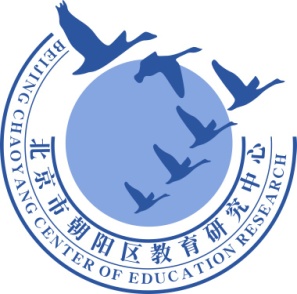 谢谢您的观看
北京市朝阳区教育研究中心  制作